Практичне заняття № 3
Вуглеводи. Пептиди та білки. 
Ліпіди. Мінеральні речовини. 

МЕТА ЗАНЯТТЯ: 
навчитися проводити експрес-аналіз комплексу БАР з вуглеводами у свіжій лікарській рослинній сировині (ЛРС), ознайомитися з ЛР, які ростуть на території України.
Питання для самопідготовки
Вуглеводи. Комплекси БАР з вуглеводами. Полісахариди.
Пептиди та білки. 
Ліпіди. 
Мінеральні речовини.  
2.1.1 КОМПЛЕКСИ БАР З ВУГЛЕВОДАМИ. Глікозиди. Визначення та класифікація.
2.1.2.Фізико-хімічні властивості глікозидів.
2.1.3. Методи якісного та кількісного аналізу цих сполук в рослинній сировині.
2.1.4. Розповсюдження.
2.1.5. Біогенез.
2.1.6. Біологічна дія. Представники. Рослини, які містять ці сполуки. Біологічні властивості та застосування в медицині.
2.1.7. Біологічна активність сірковмісних та ціаногенних глікозидів.
Сировина для гістохімічного дослідження комплексів БАР з вуглеводами, полісахаридів: картопля, банан, мальва, лілія, льон, мати-й-мачуха, алтея, подорожник, ламінарія, цикорій, оман, ехінацея, кульбаба тощо.
Завдання 1. Гістохімічні реакції на крохмаль.
Зріз лікарської рослинної сировини вміщують в краплину розчину Люголю, накривають покривним склом і спостерігають у мікроскопі. Крохмальні зерна забарвлюються в синій або фіолетовий колір.
Види крохмальних зерен
Просте зерно – шари крохмалю відкладаються довкола одного центру (кукурудза, квасоля, пшениця).
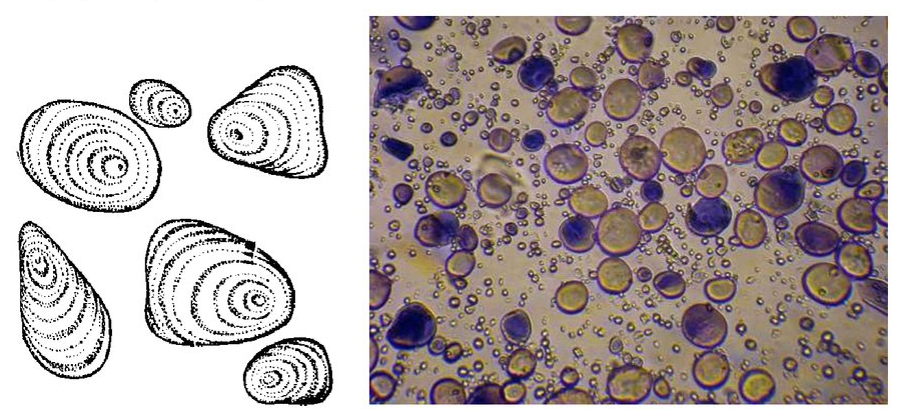 Продукти запасу клітин, характерні для підземних органів, плодів, насіння
Типи крохмальних зерен: а – картоплв, б – пшениці, в – кукурудзи, 
г – гороху; д – сферокристали інуліну, які утворюються при витримуванні зрізів у спирті; е – алейронові зерна
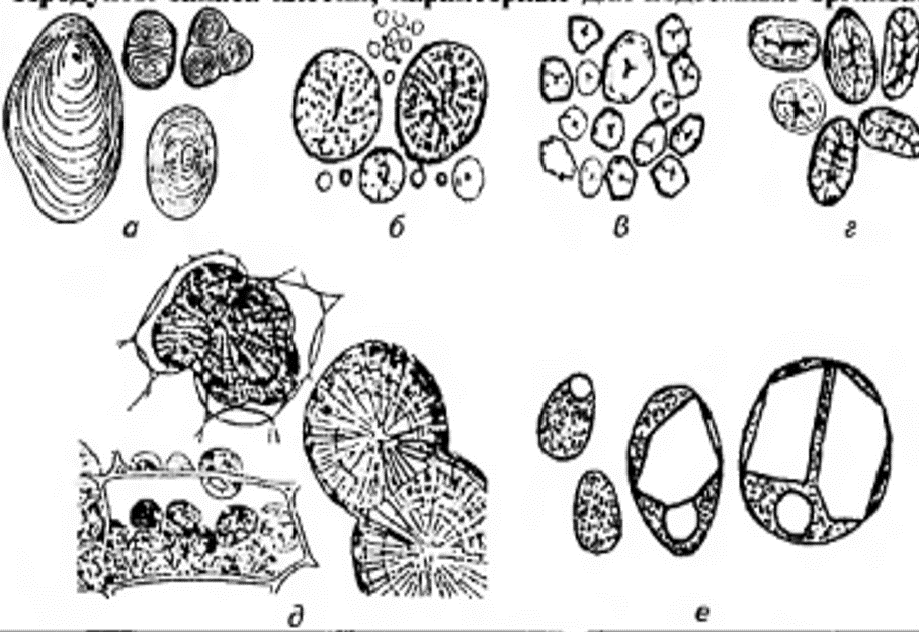 Завдання 2. Гістохімічні реакції на інулін.
На поперечний зріз лікарської рослинної сировини наносять 2-3 краплини 20% спиртового розчину α-нафтолу і краплину концентрованої сірчаної кислоти; з’являється фіолетово-рожеве забарвлення; при заміні α-нафтолу на резорцин – червоне, α-тимол – рожево-малинове забарвлення.

Завдання 3. Реакція на слиз. 
1. З метиленовим синім. Зріз вміщують на декілька хвилин в розчин метиленового синього у спирті (1:5000), а потім переносять у гліцерин; слиз забарвлюється в блакитний колір (спостереження ведуть у мікроскопі). 
2. Із сульфатом міді та лугом. Зріз вміщують на 10-15 хвилин у насичений розчин міді сульфату, промивають водою і переносять у 50%-й розчин калію гідроксиду; слиз забарвлюється у блакитний колір (рослини родини мальвових) або в зелений (рослини родини лілійних).
3. З тушшю. Суміш туші і води (1:9) готують у міру потреби. Досліджуваний порошок розмішують в 1-2 краплях цієї суміші; на темно-сірому полі зору між невиразно розрізнюваними часточками досліджуваного порошку виділяються білими острівцями скловидні безструктурні грудки слизу, які поступово розбухають і розтікаються внаслідок розчинності слизу у воді (мікрохімічна реакція).
Якісна реакція на інулін
В спирті інулін утворює сферичні кристали з радіально розміщеними  голчастими кристаликами.
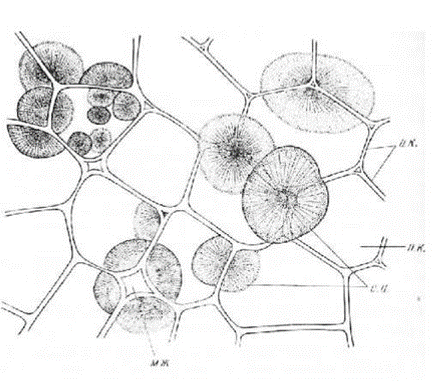 Інулін в клітинах 
коренебульб топінамбуру
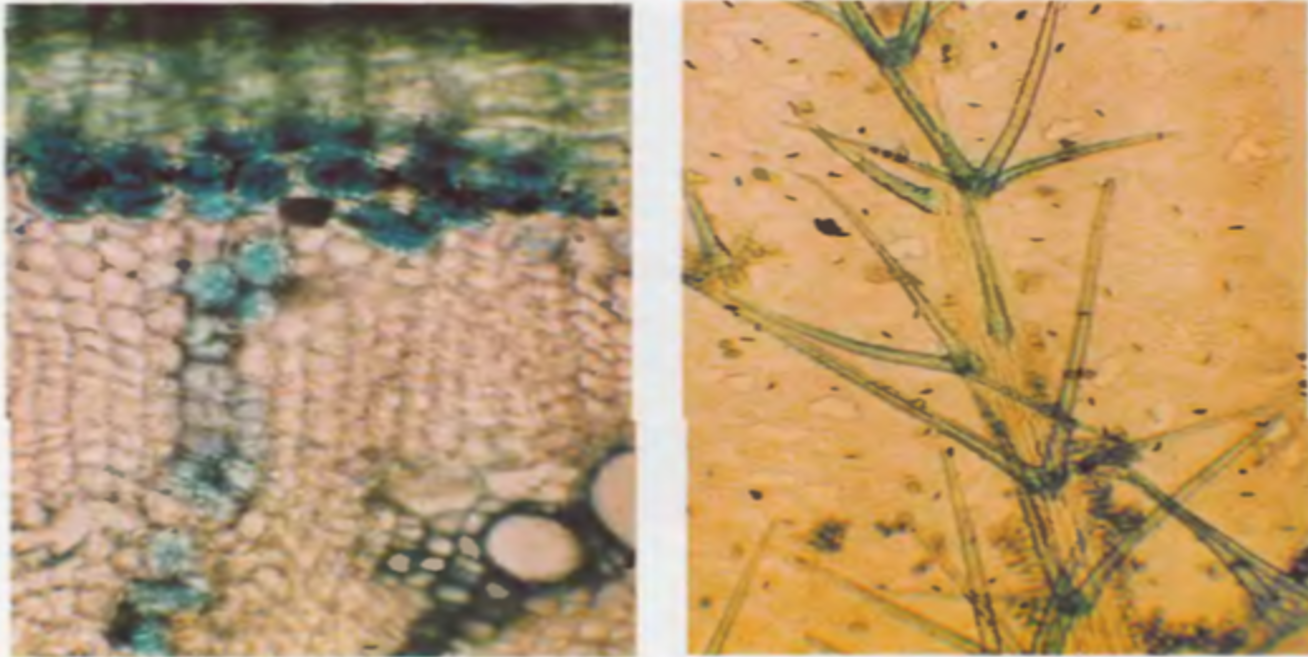 Рис. Поперечний зріз кореня алтеї, забарвлення метиленовим синім
Рис. Епідерма листа алтеї, 
забарвлення метиленовим 
синім
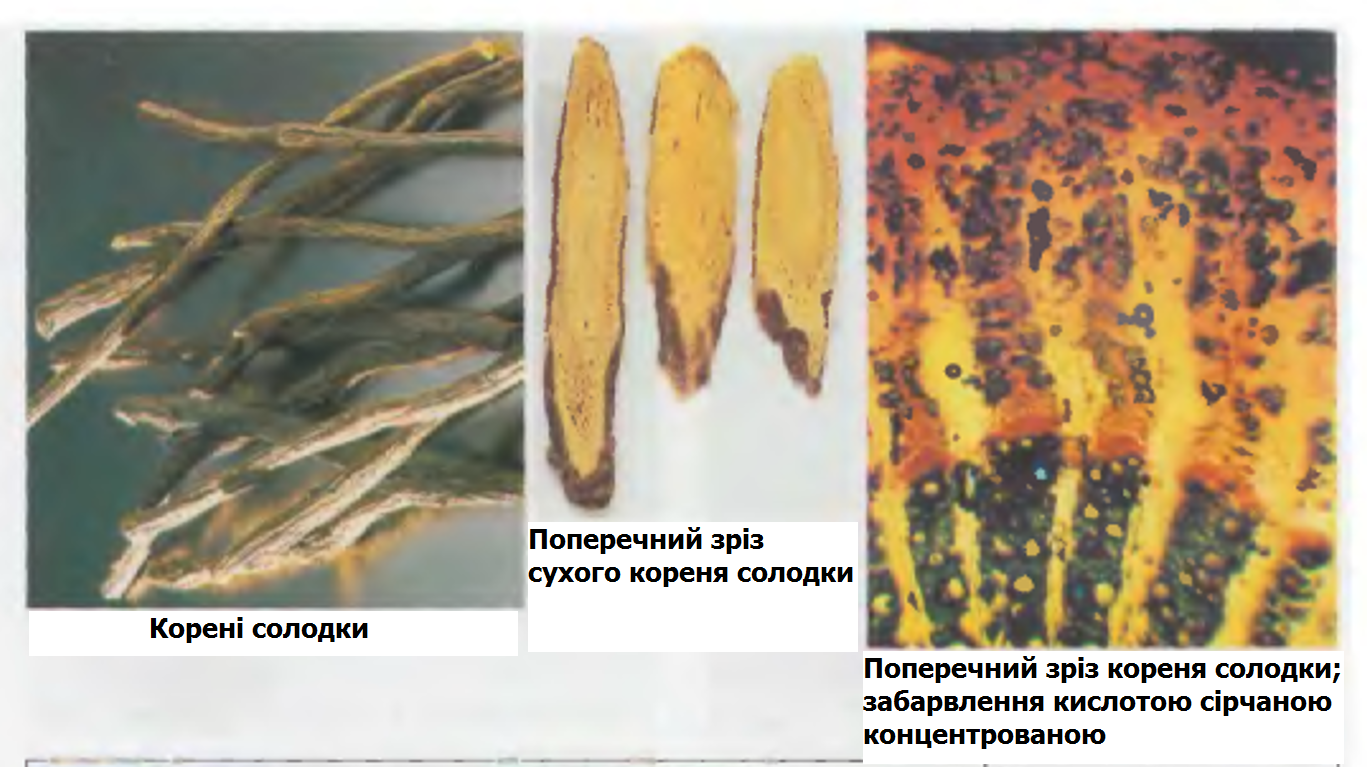 Завдання 4. Реакція на чисту клітковину з хлор-цинк-йодом.
Зріз поміщають на предметне скло в краплю води, розправляють і воду відсмоктують фільтрувальним папером. Краплю реактиву наносять на зріз і накривають покривним склом. У мікроскопі спостерігають синьо-фіолетове або лілове забарвлення оболонок клітин, які побудовані з чистої клітковини (деревина забарвлюється в у жовтий колір).

Зробіть висновки. 
ОФОРМІТЬ У ВИГЛЯДІ ЗАПРОПОНОВАНОЇ ТАБЛИЦІ.
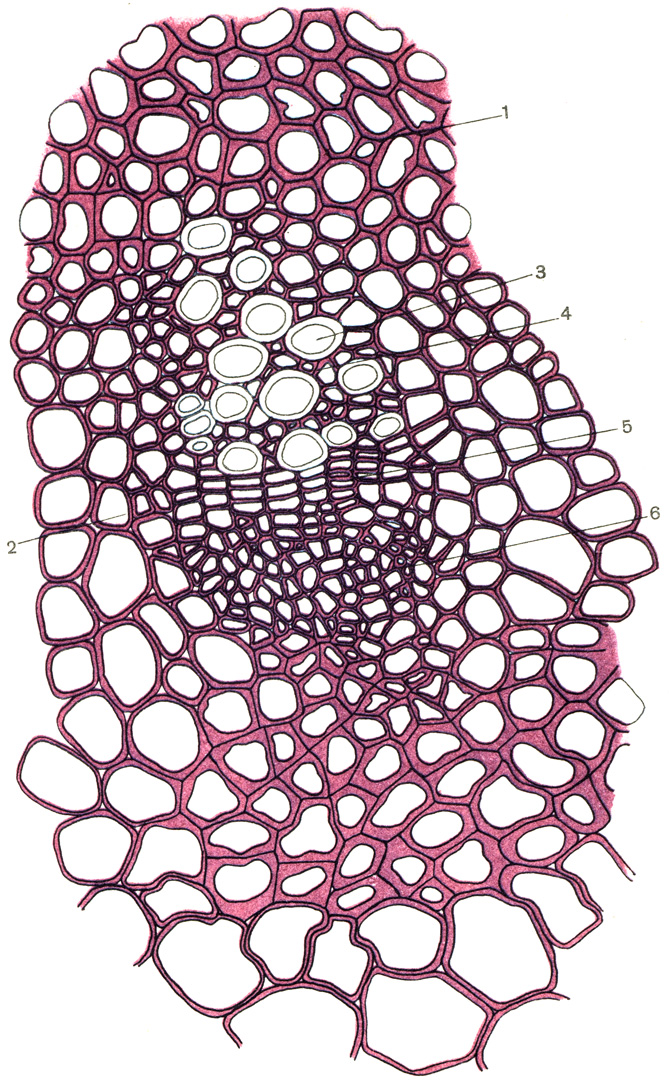 Реакція на чисту клітковину з хлор-цинк-йодом. 
Провідний пучок листка капусти. 
1 – коленхіма пучка; 
2 – паренхіма пучка; 
3 – ксилема; 
4 – паренхіма ксилеми; 
5 – камбій; 
6 – флоема 
(збільшення 7 х 40)
ОФОРМІТЬ У ВИГЛЯДІ ТАБЛИЦІ, бажано замалювати малюнки: 
крохмаль, інулін, слиз
Методи аналізу полісахаридів: якісний аналіз
ЗАВДАННЯ 6. Використовуючи матеріали лекції, основної та додаткової рекомендованої літератури, заповніть таблицю.
Таблиця 
Фармакологічна дія та використання лікарської рослинної сировини, що містить полісахариди/ пептиди та білки / ліпіди / мінеральні речовини.
(описати не менше 5 рослин)
Зробіть висновки.
Дякую за увагу!